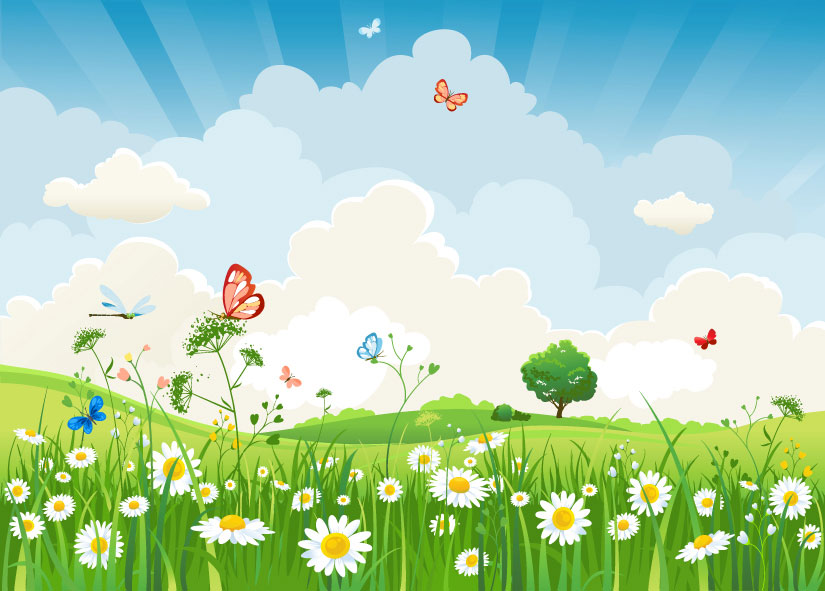 Chủ Đề: Đồ dùng, đồ chơi của bé
Lĩnh vực: Phát triển ngôn ngữ
Đề tài: Quần áo của bé
Lớp: 25 – 36 tháng
GV: Nguyễn Hương Sen
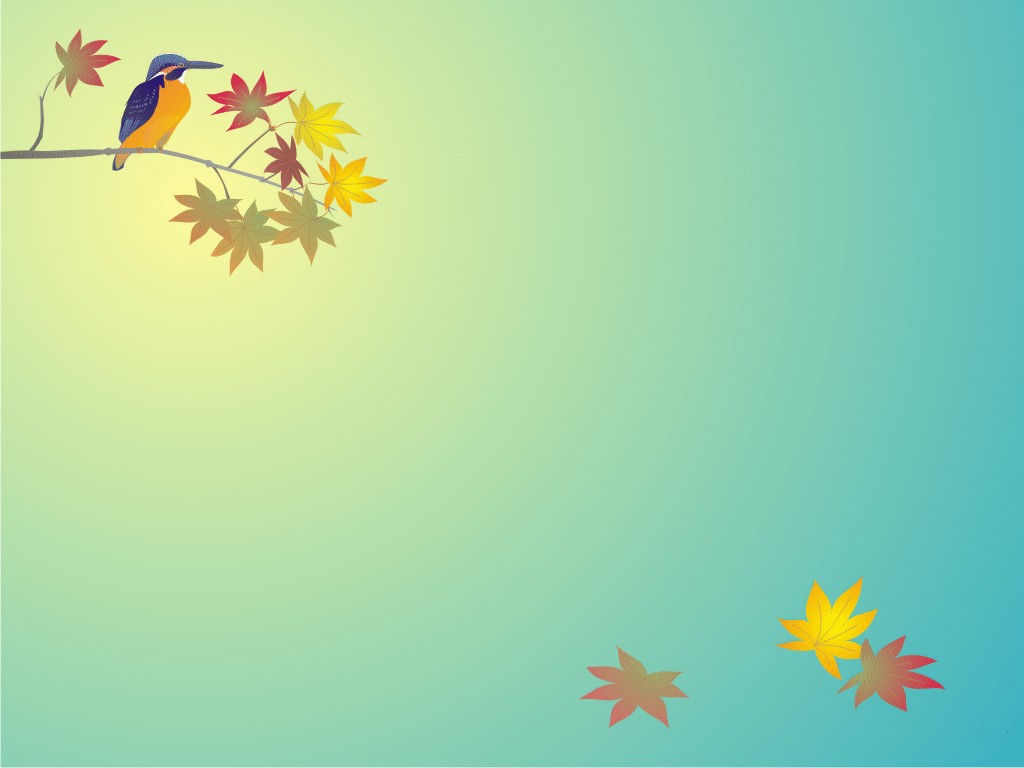 Hoạt động 1: Ổn định tổ chức
Hoạt động 2: Nhận biết quần áo của bé
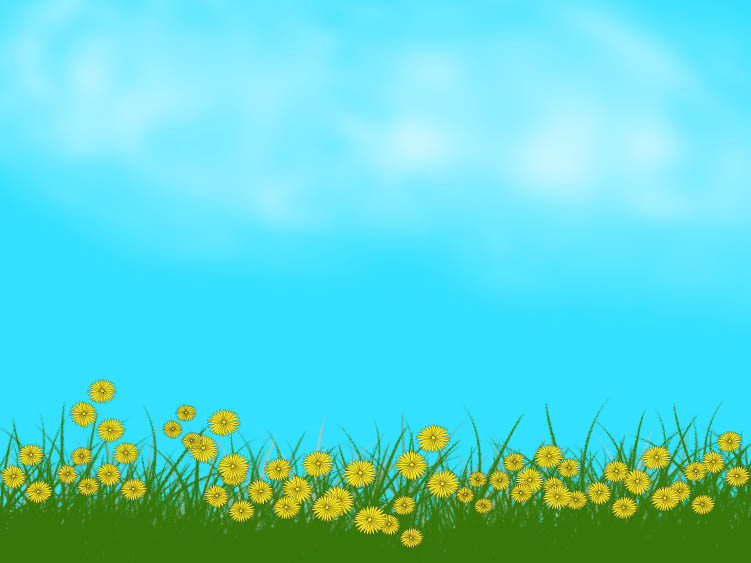 Quần áo mùa hè
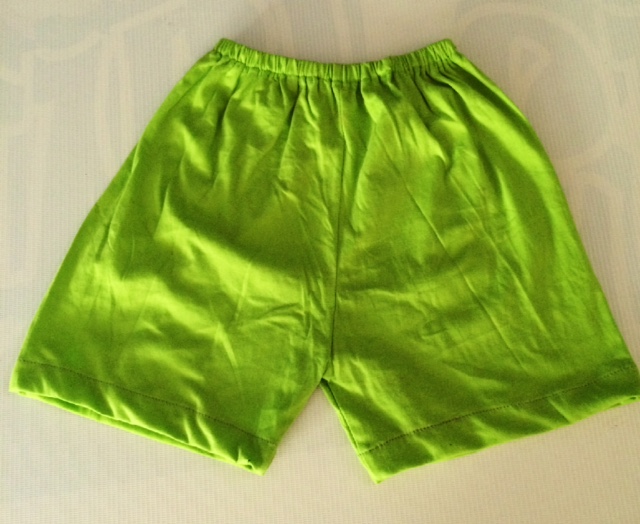 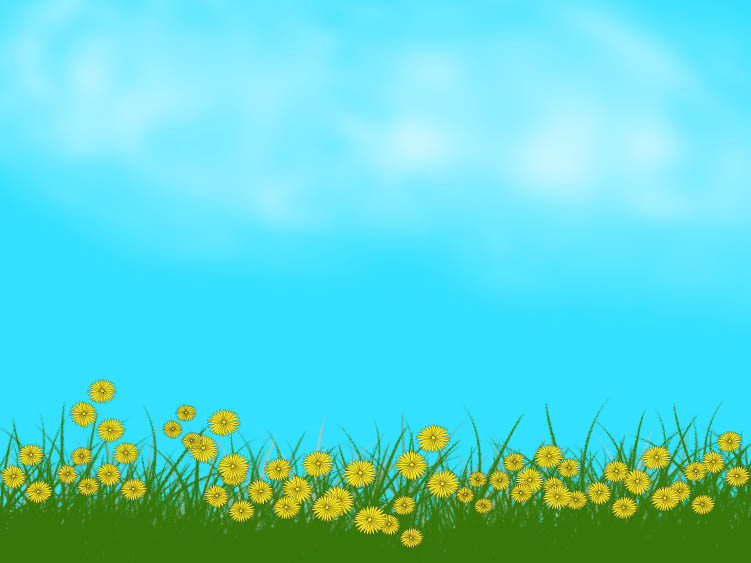 Váy
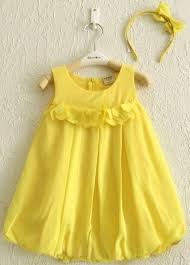 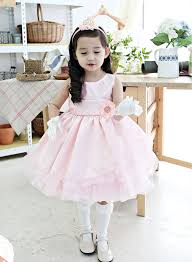 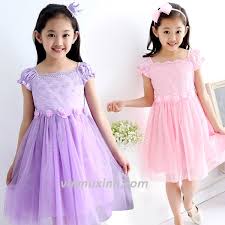 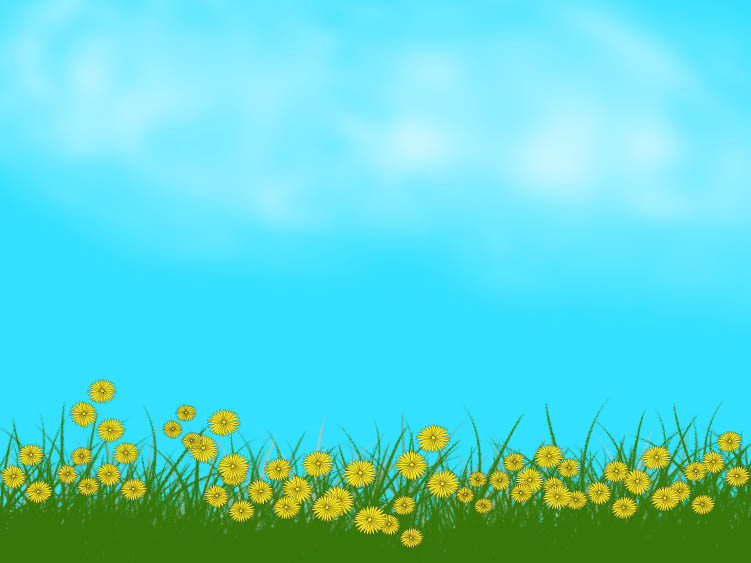 Quần áo mùa đông
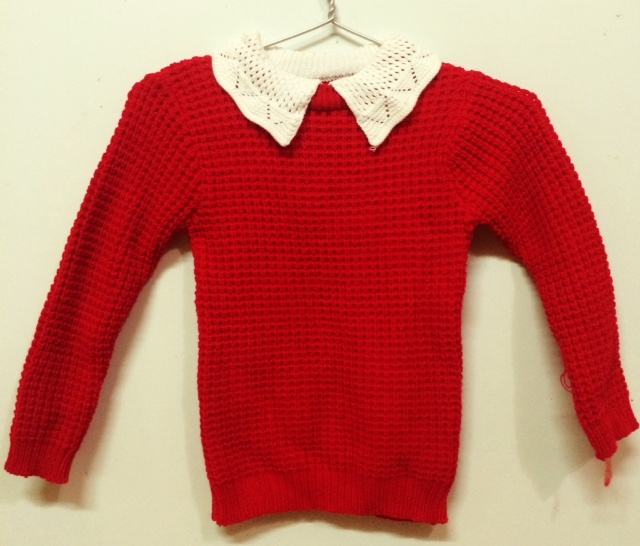 So sánh 
áo mùa hè –áo mùa đông
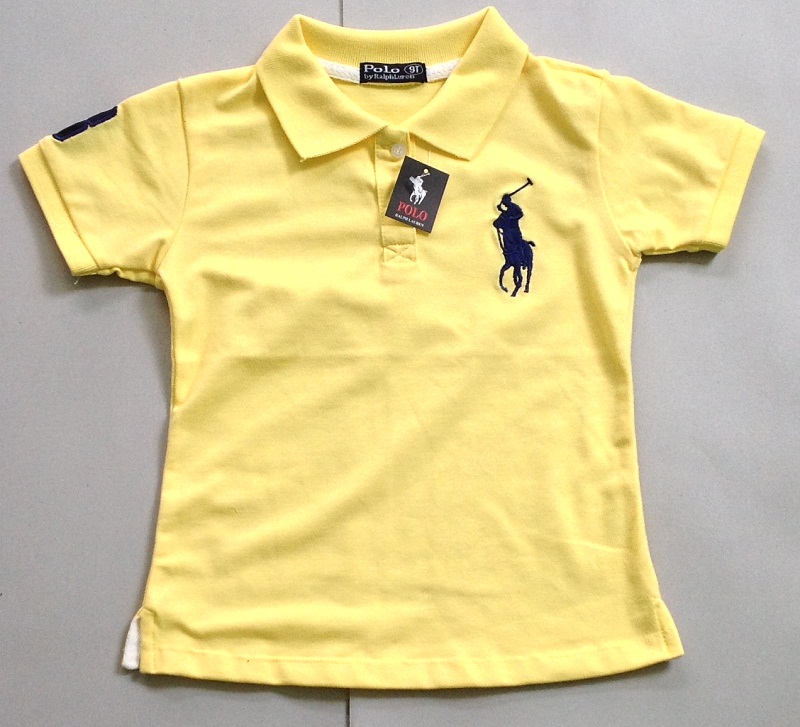 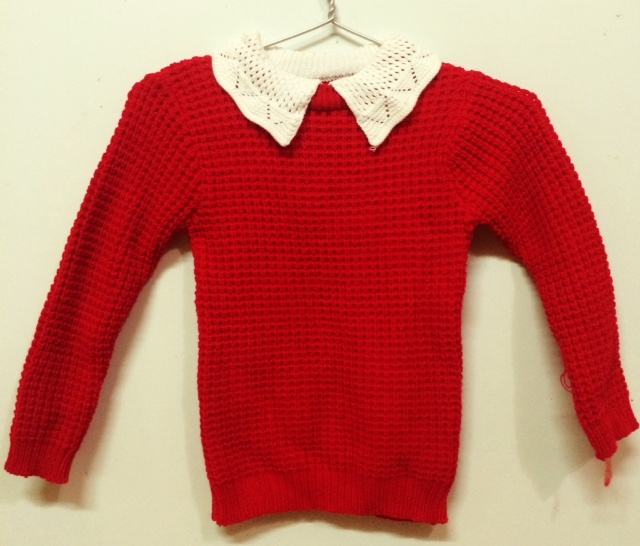 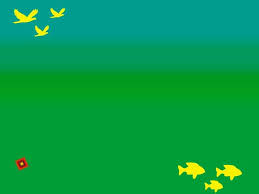 So sánh 
Quần mùa hè – Quần mùa đông
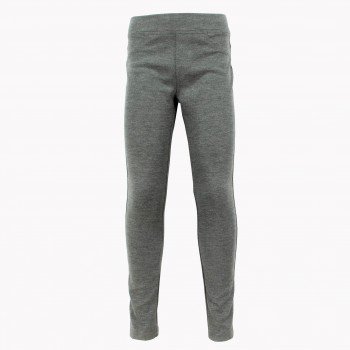 Hoạt động 3: Luyện tập củng cố
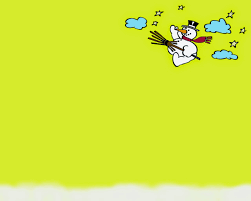 Trò chơi 1: Nhanh tay, nhanh mắt
Trò chơi 2: Trưng bày sản phẩm
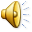 KẾT THÚC